Михаил Коршунов
Дом в Черемушках
Молочница – женщина, торгующая молоком вразнос по домам или с рук
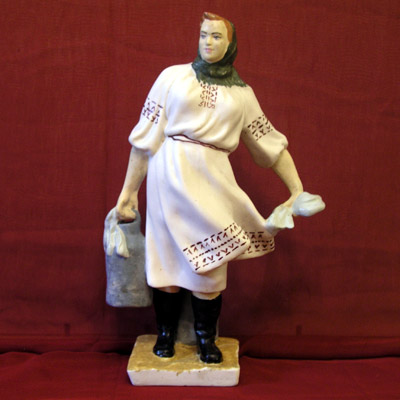 1 часть. Первая встреча с котом.
2 часть. Кот на кухне
Физминутка
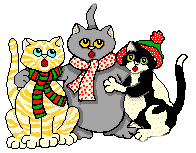 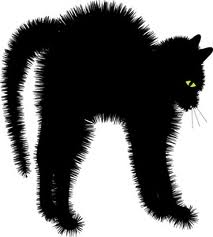 Поддувало – отверстие в печи под топкой оно нужно для того, чтобы огонь в печке лучше горел.
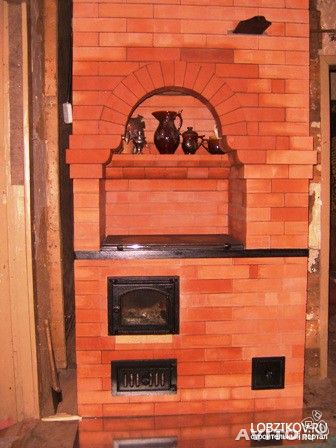 1 часть. Первая встреча с котом.
2 часть. Кот на кухне.
3 часть. Знакомство кота с домом.
4 часть. Характер кота.
бесцеремонный
наглый
веселый
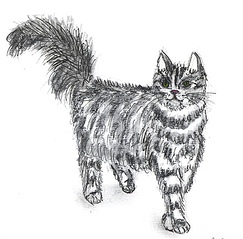 ленивый
добрый
любопытный
крикливый
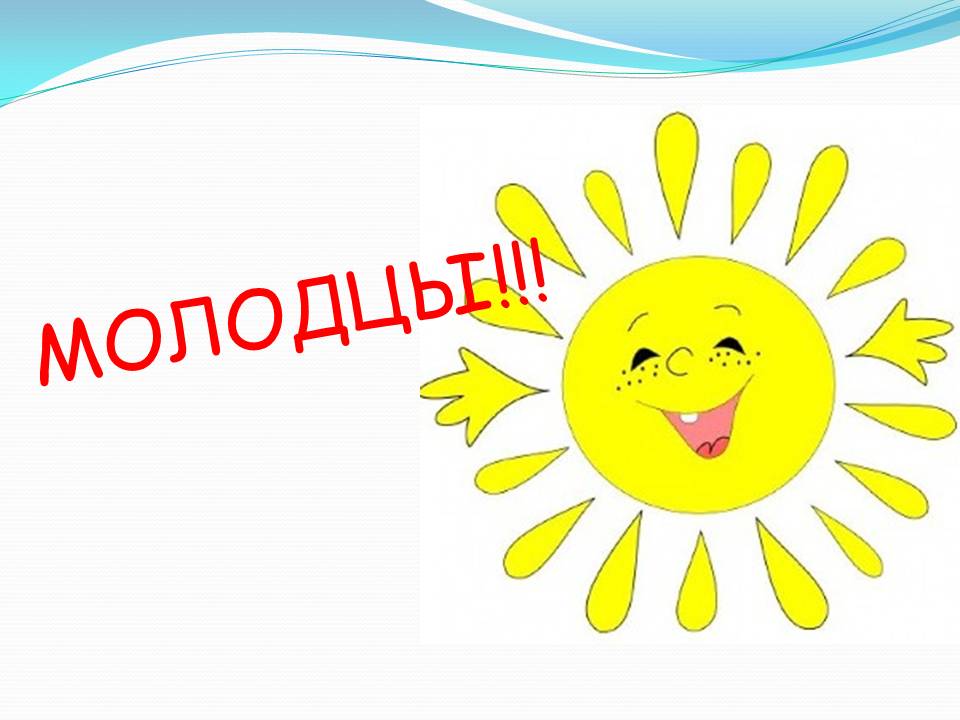